Be a part of the finanscial network of Denmark
Meet Finansforbundet
KNOW
your options
KICKSTART
your career
GROW
your skills
USE
your benefits
What do you want to achieve in the first year?
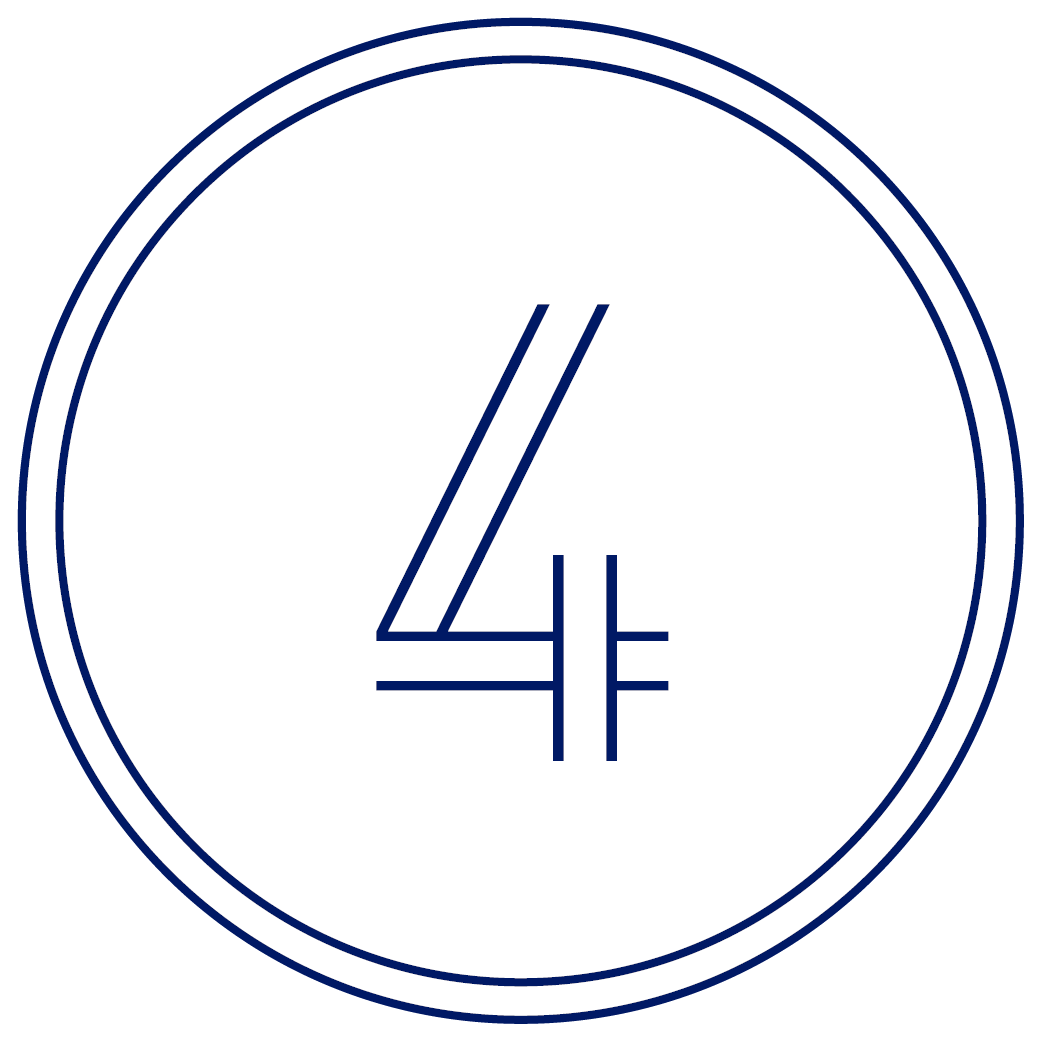 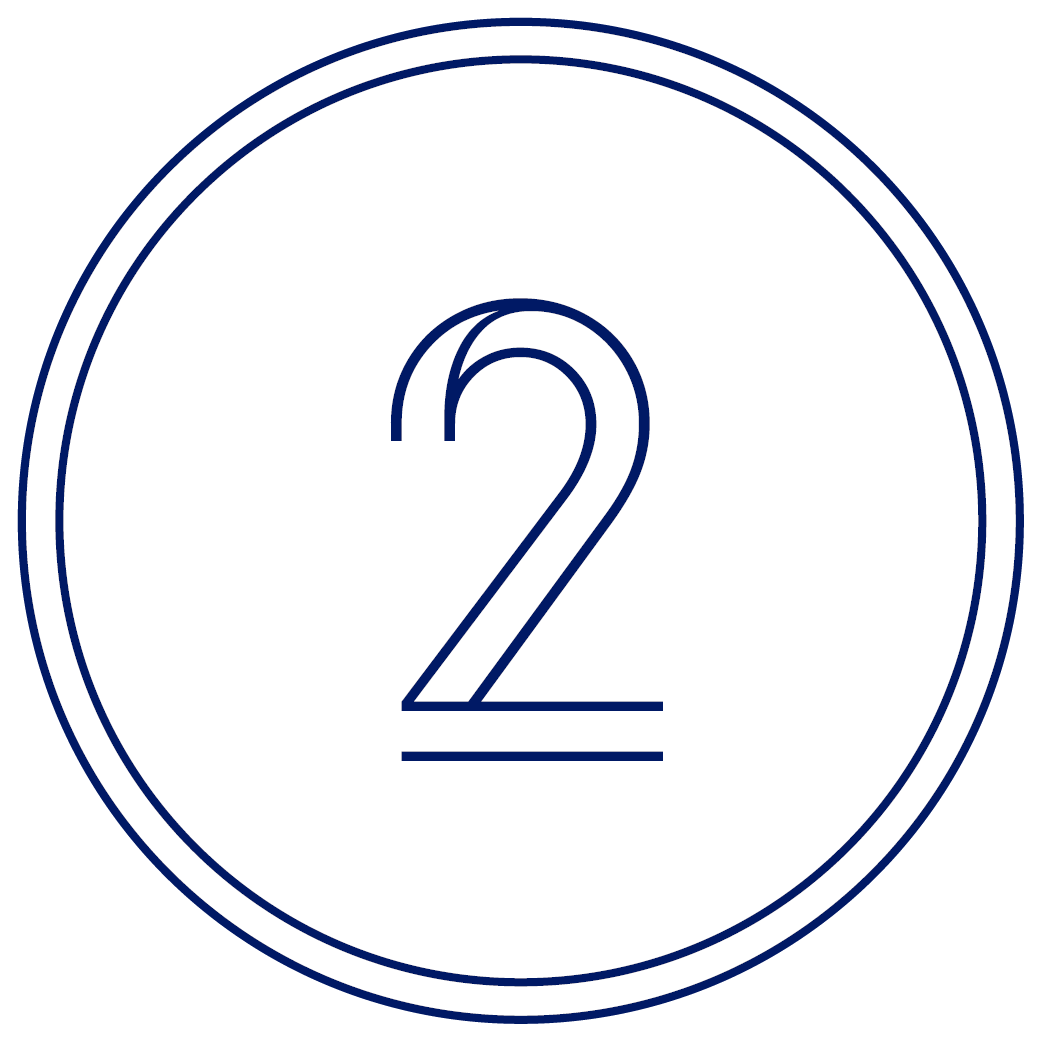 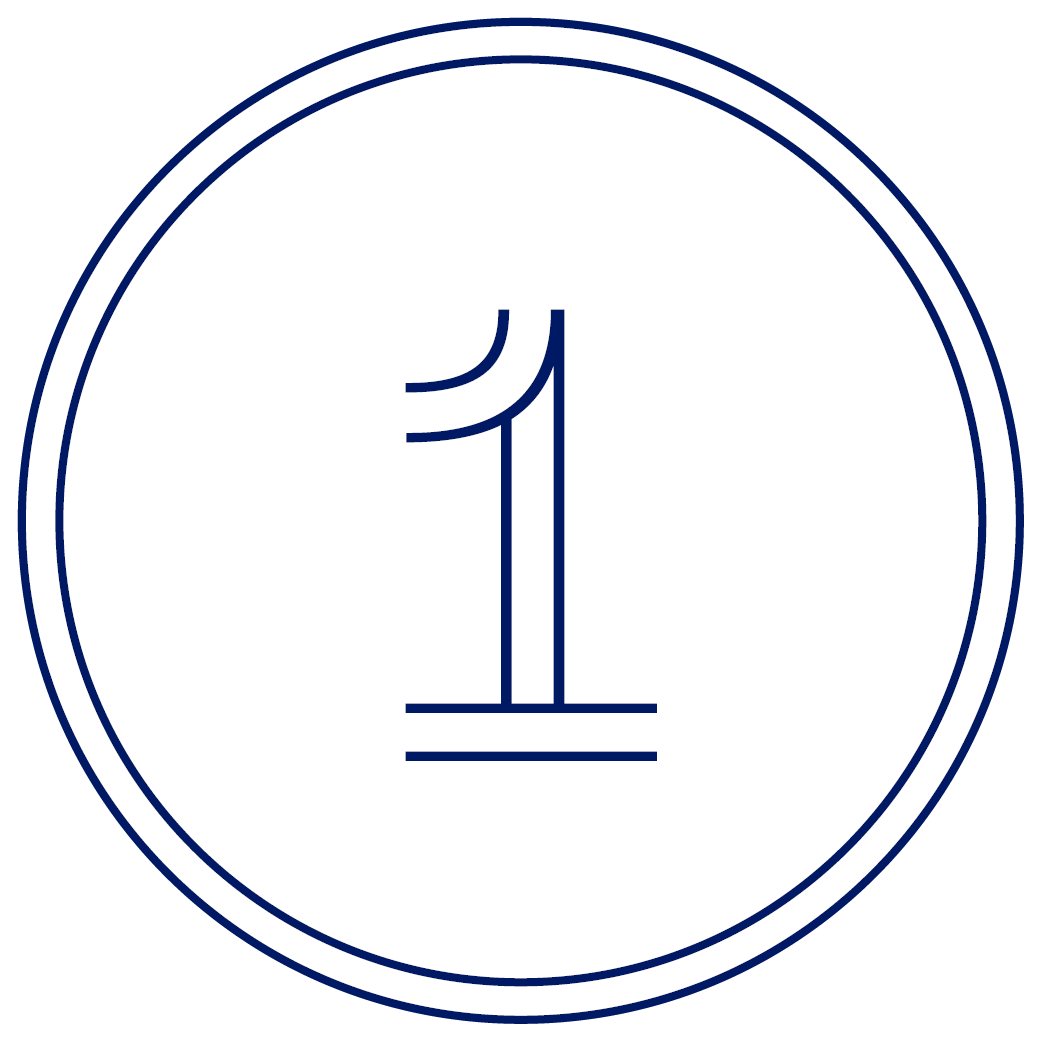 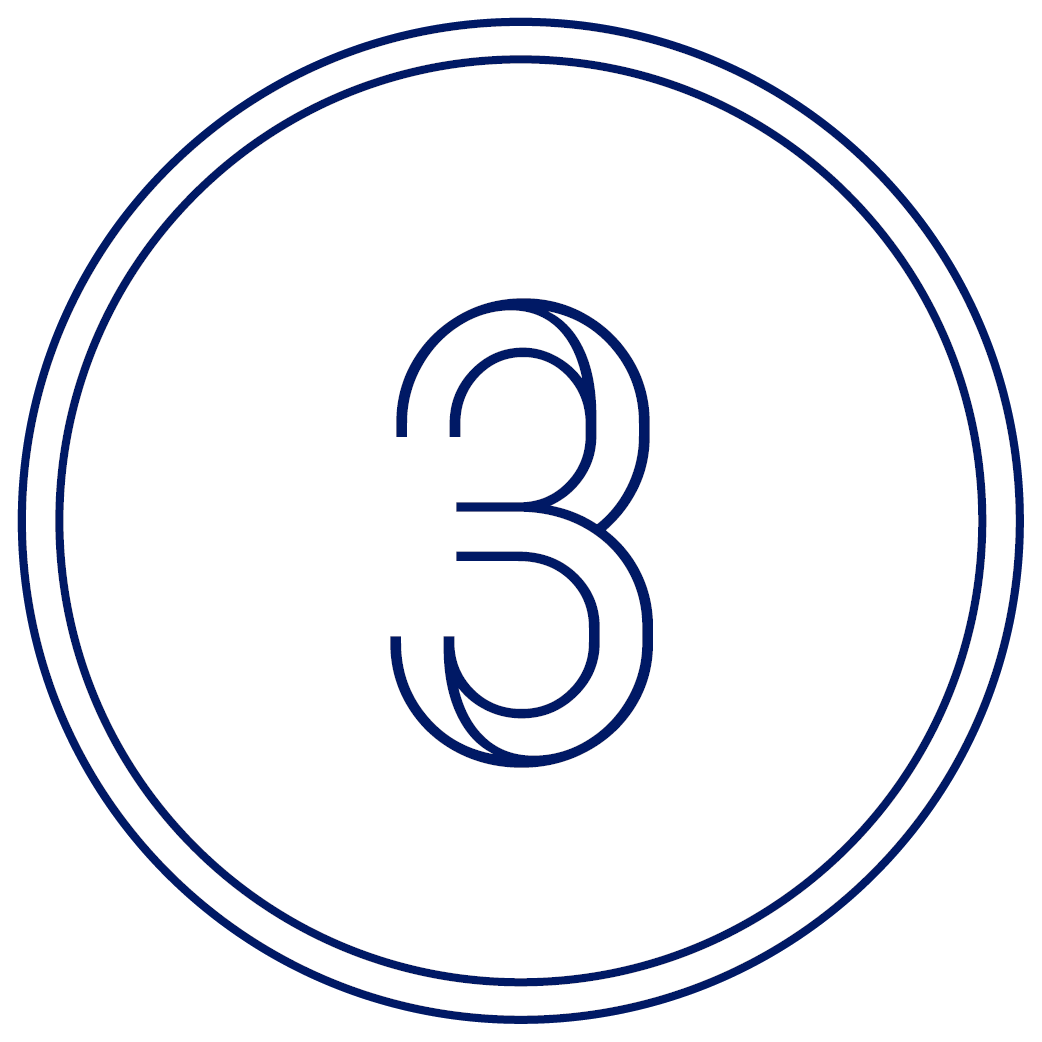 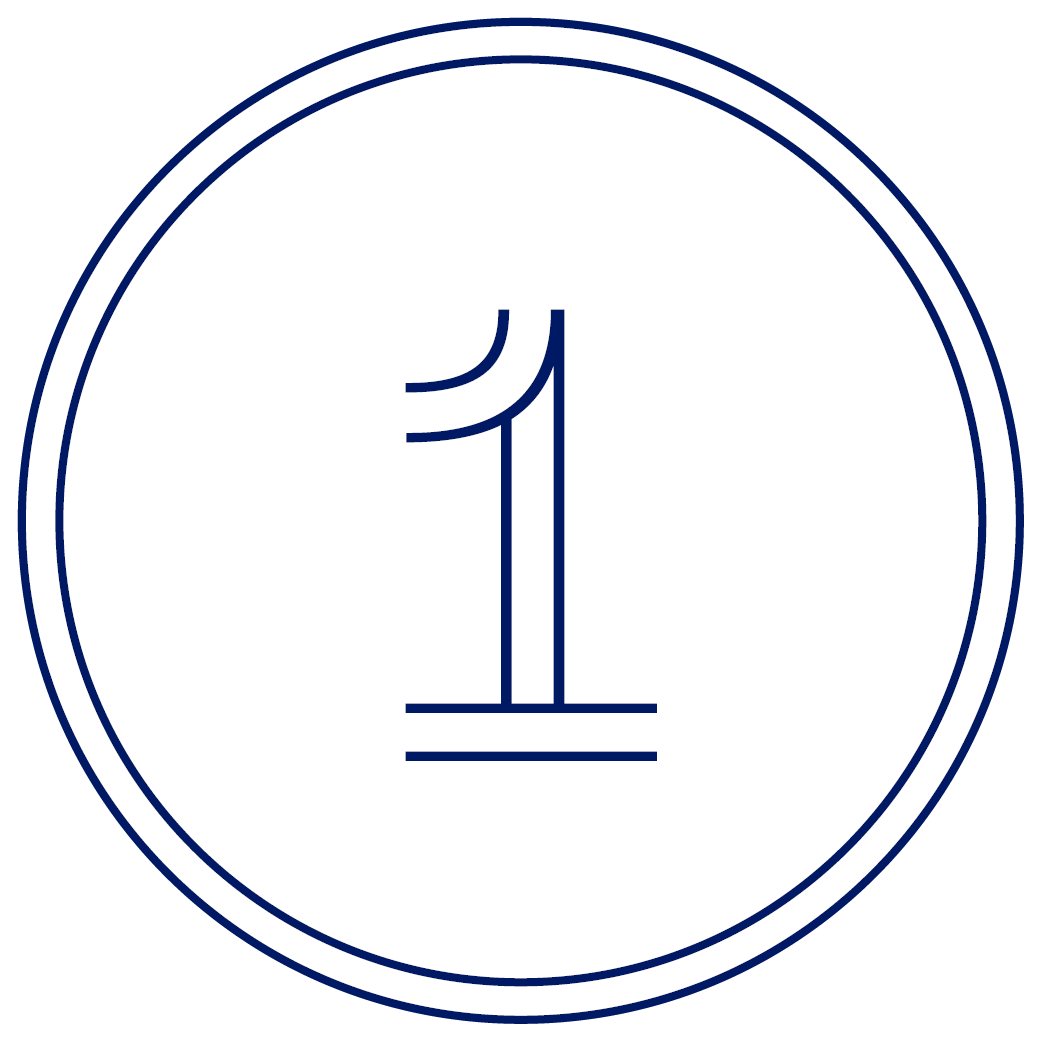 Know your options
Denmark’s best collective agreement
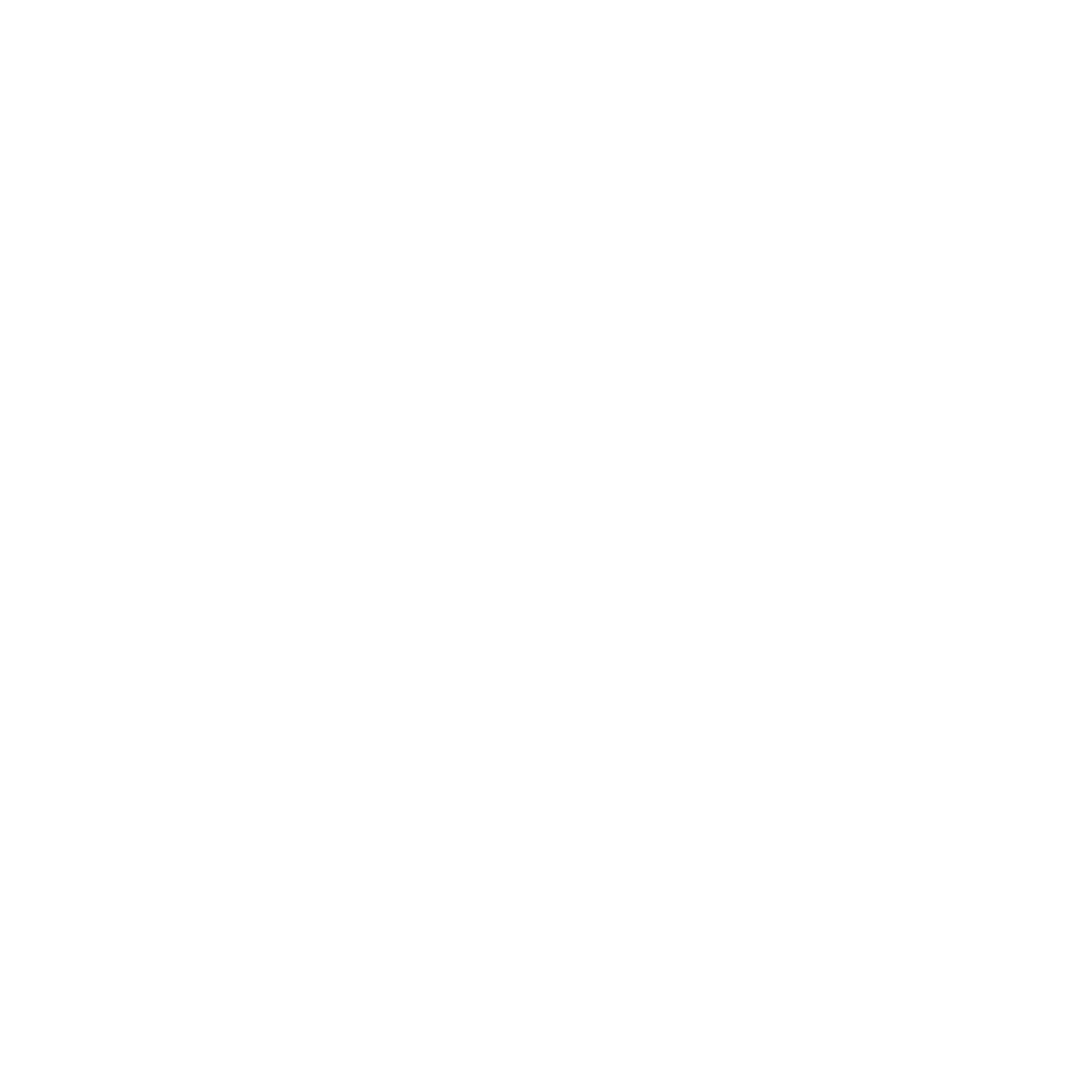 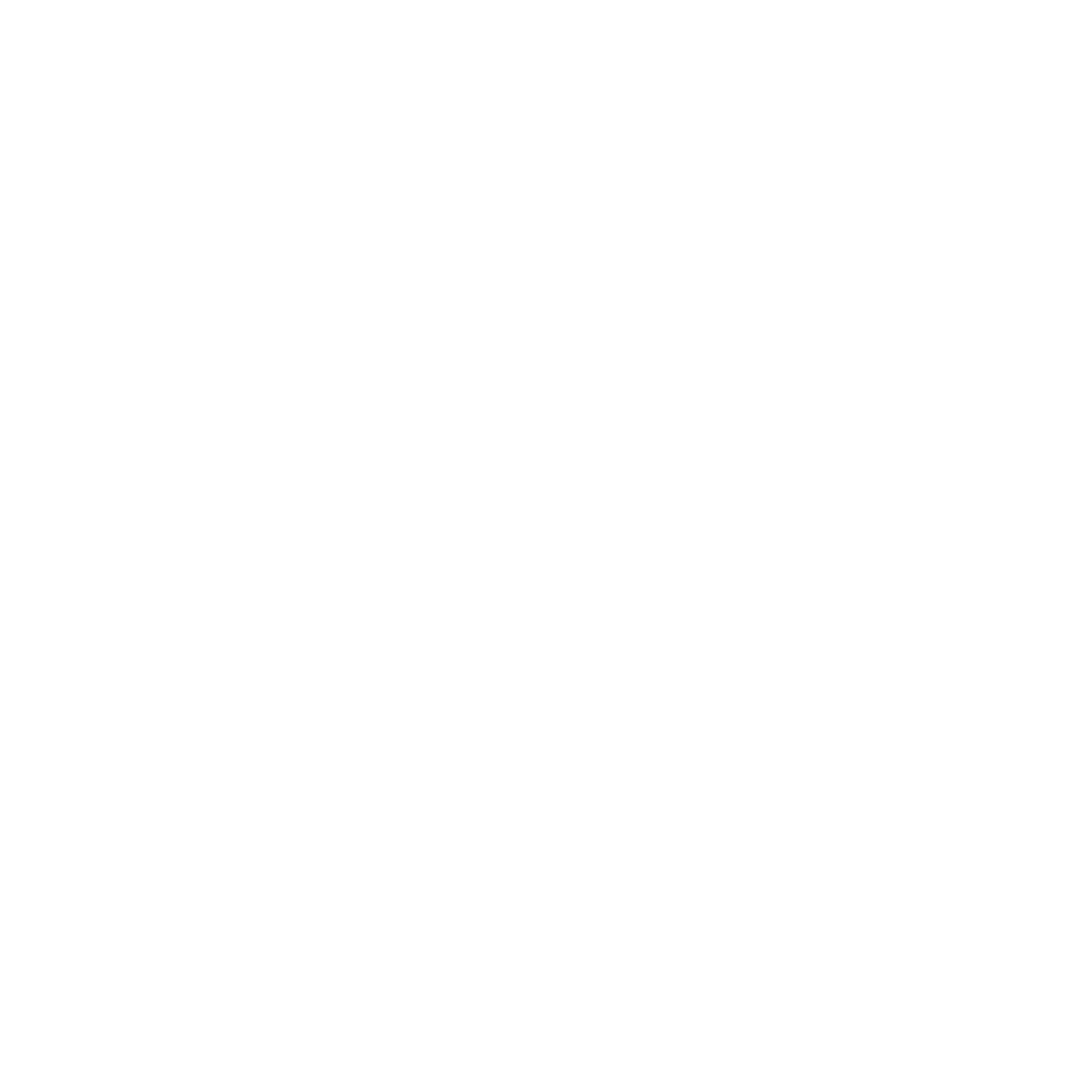 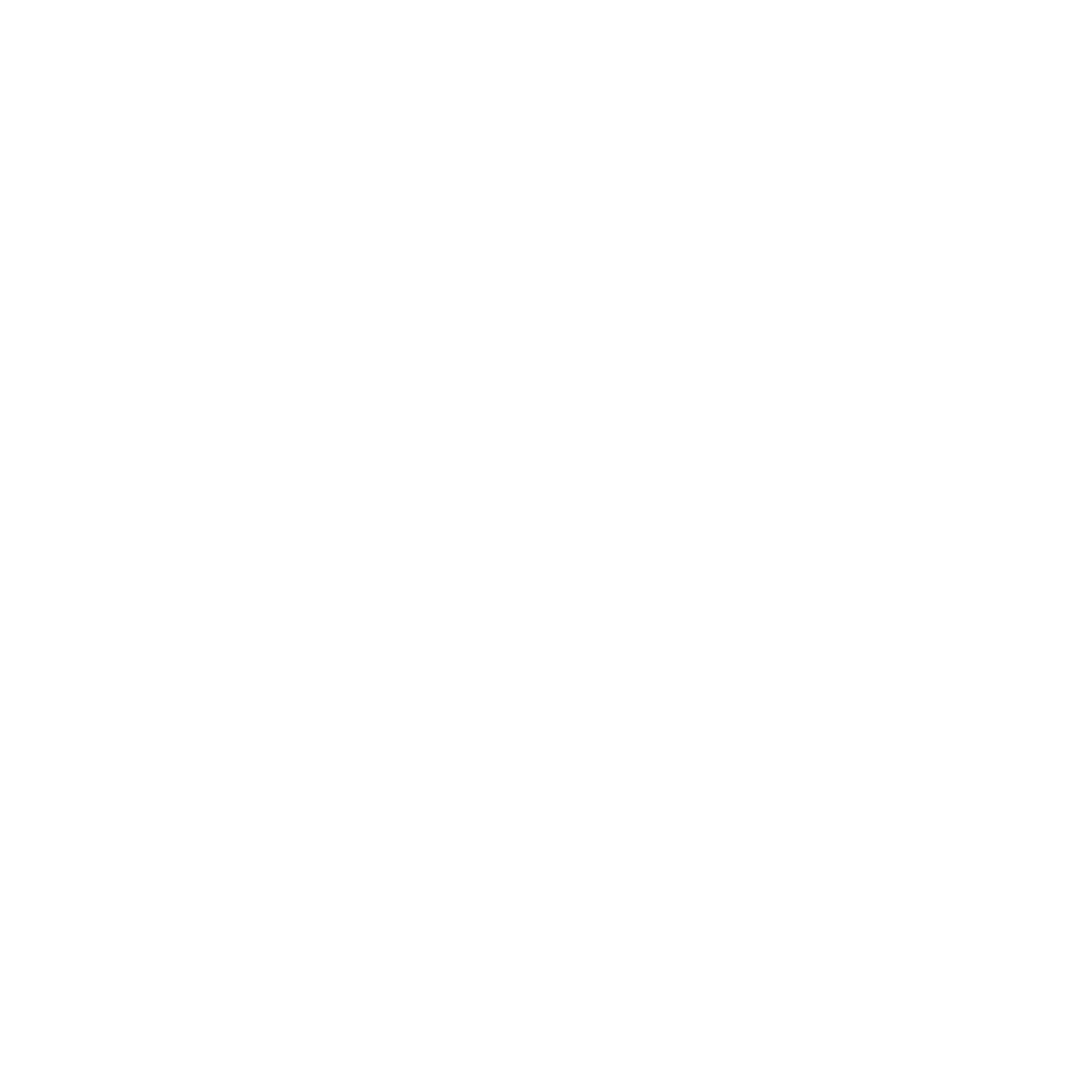 Solid salary and pension
Flexibility
Holidays and care days
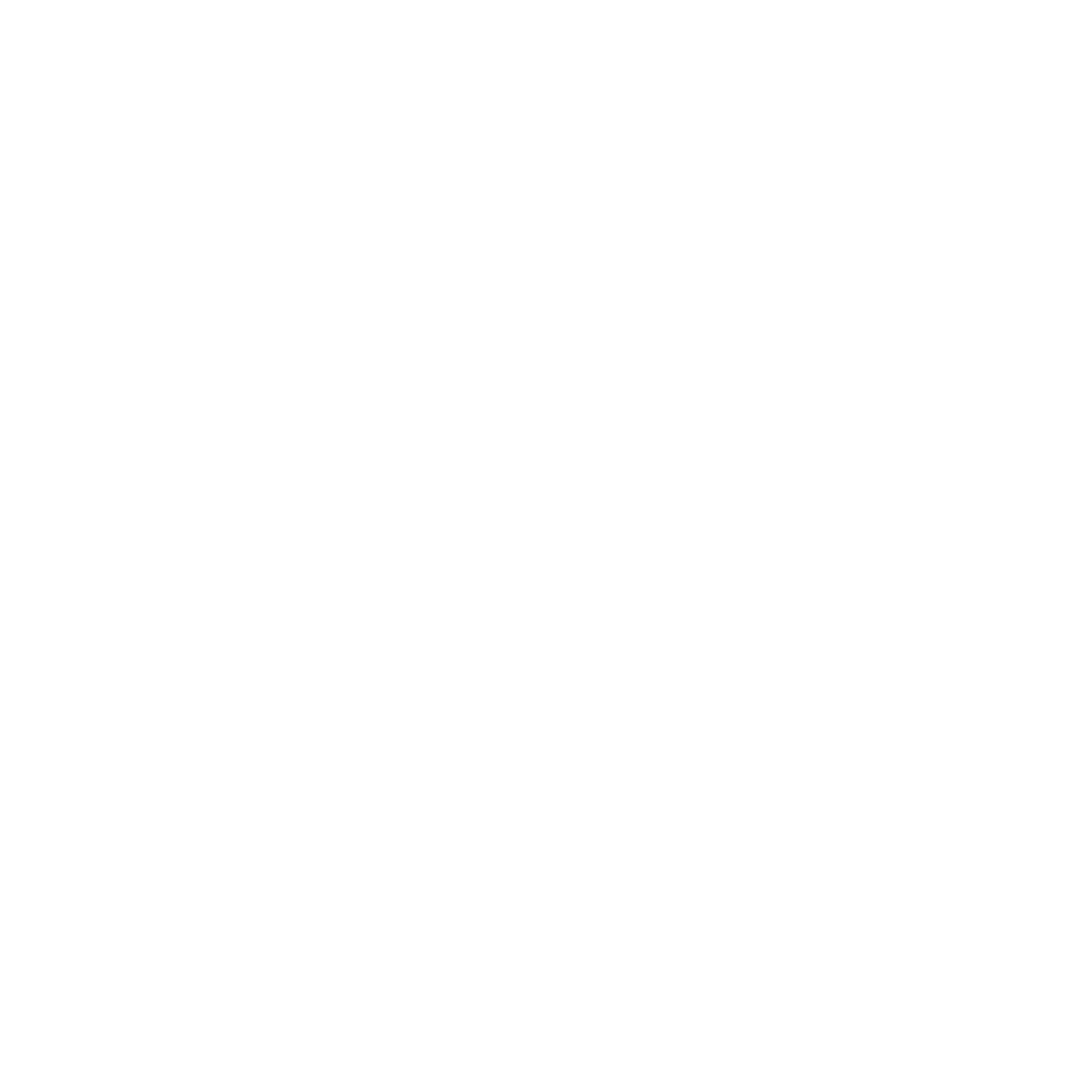 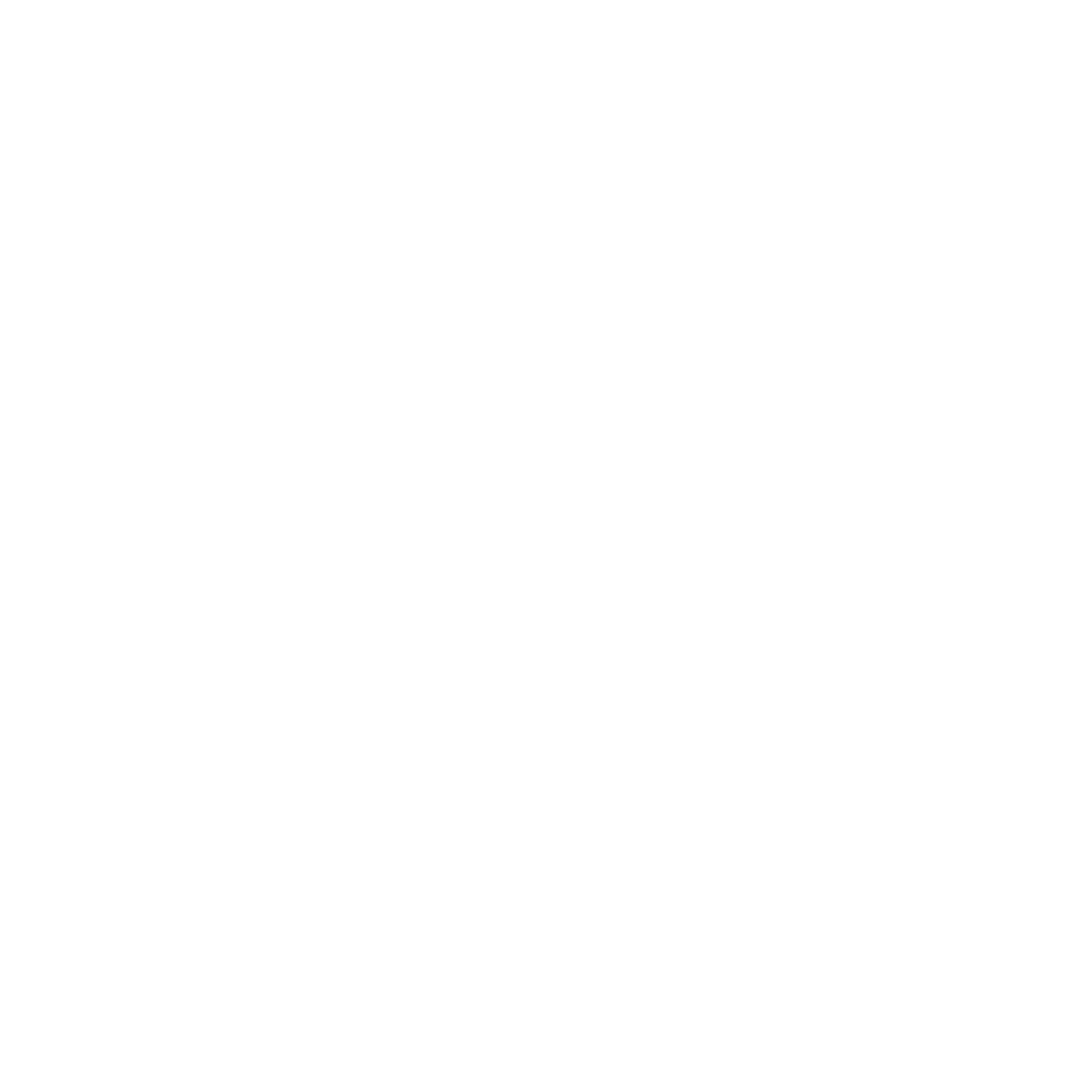 Health and dental insurance
Kids care
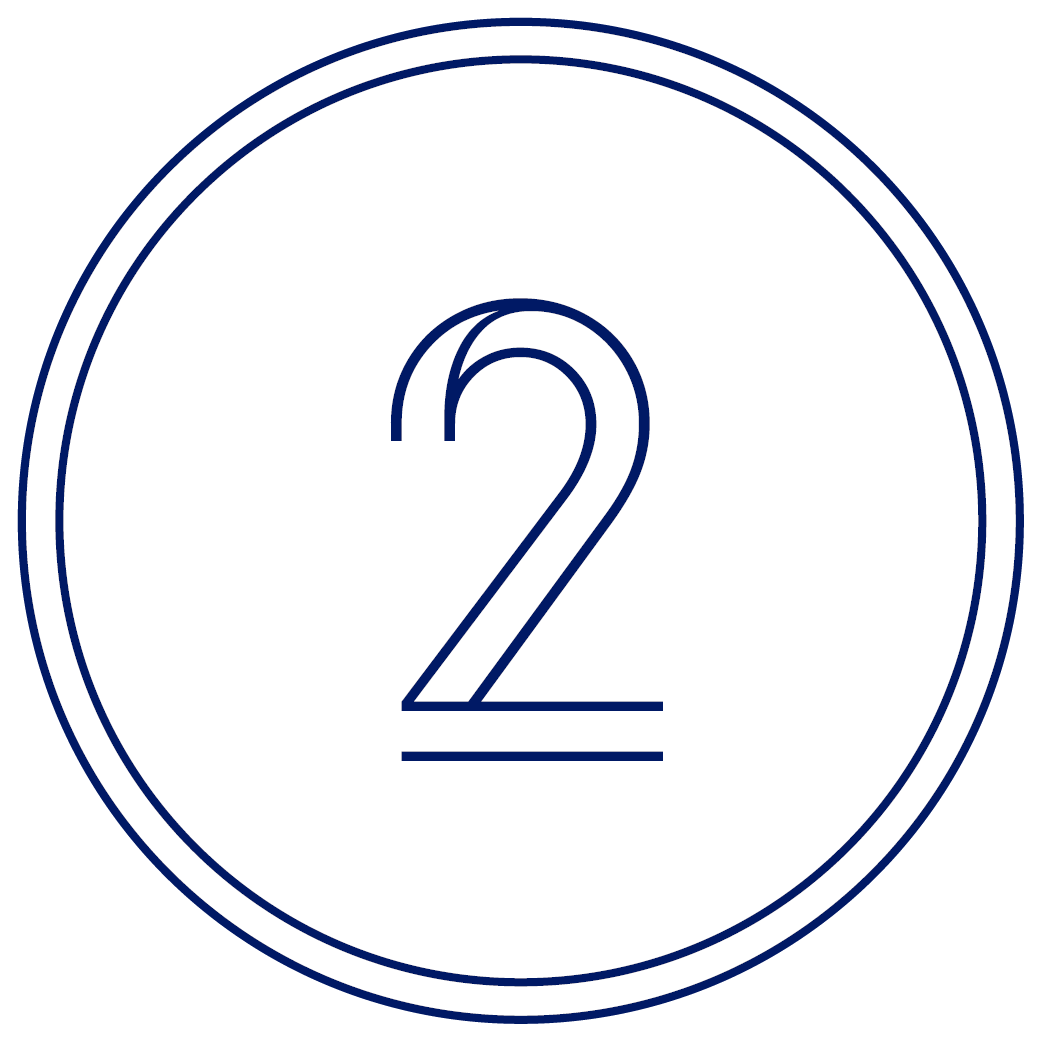 Kickstart your career
Inspiration and network
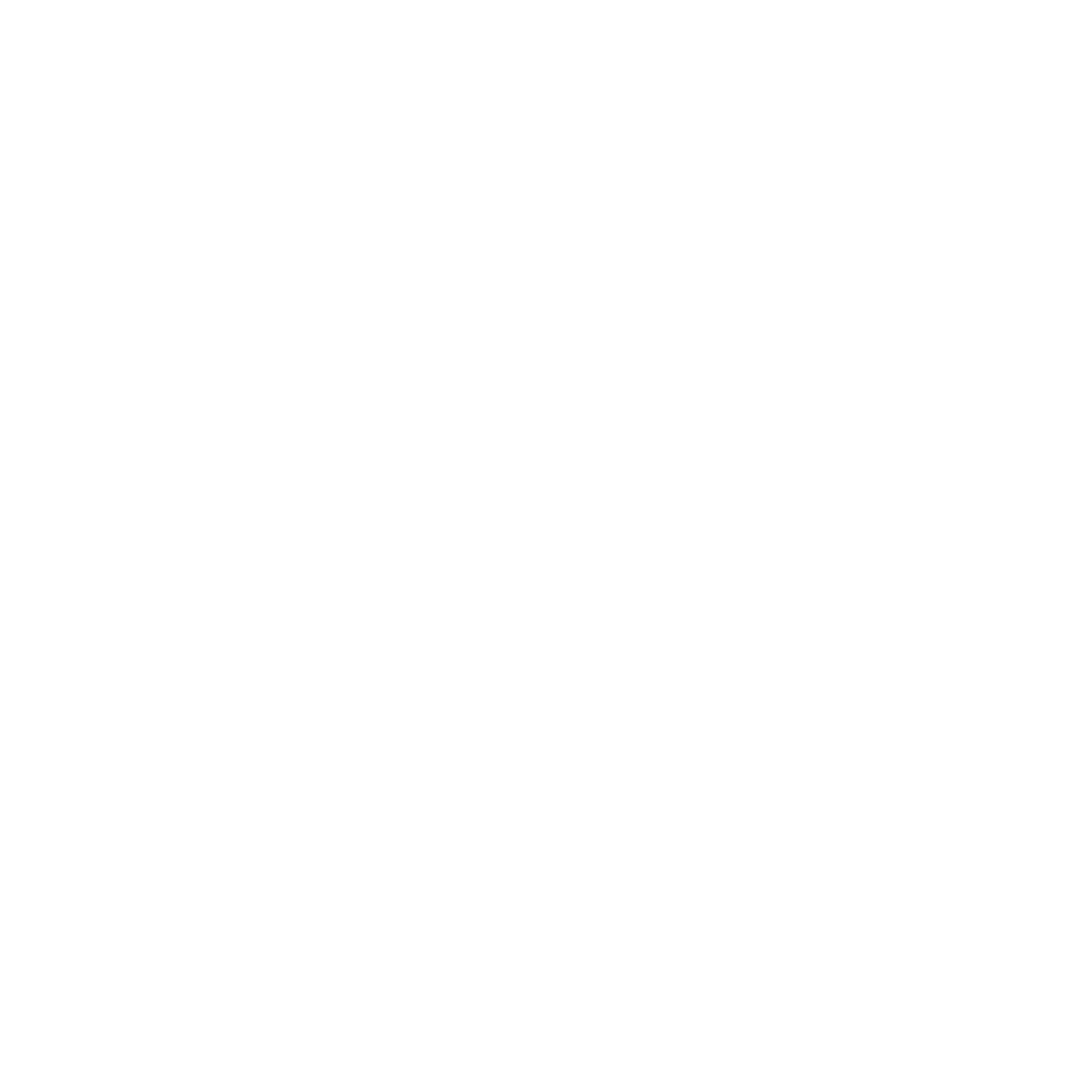 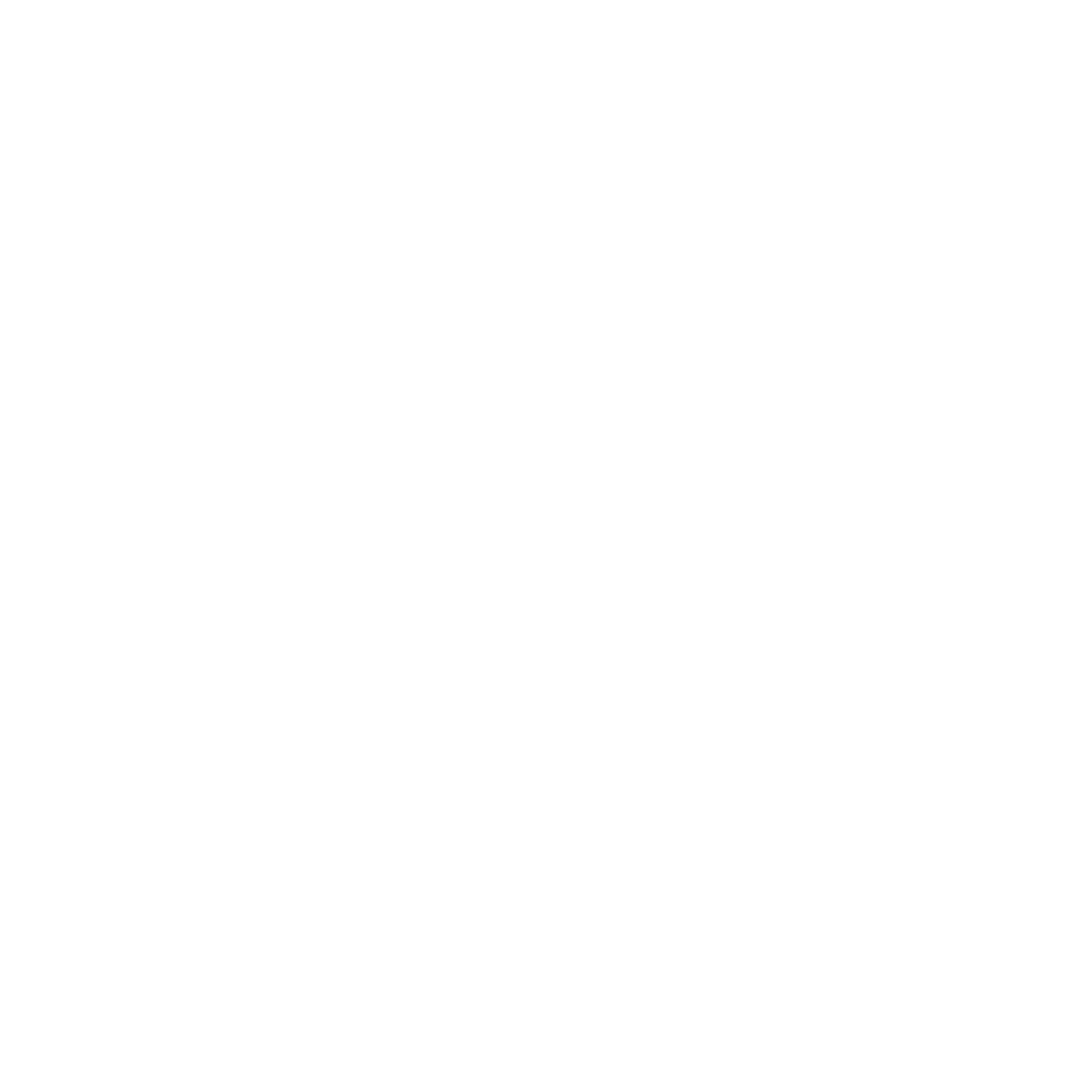 Events
Morning briefs
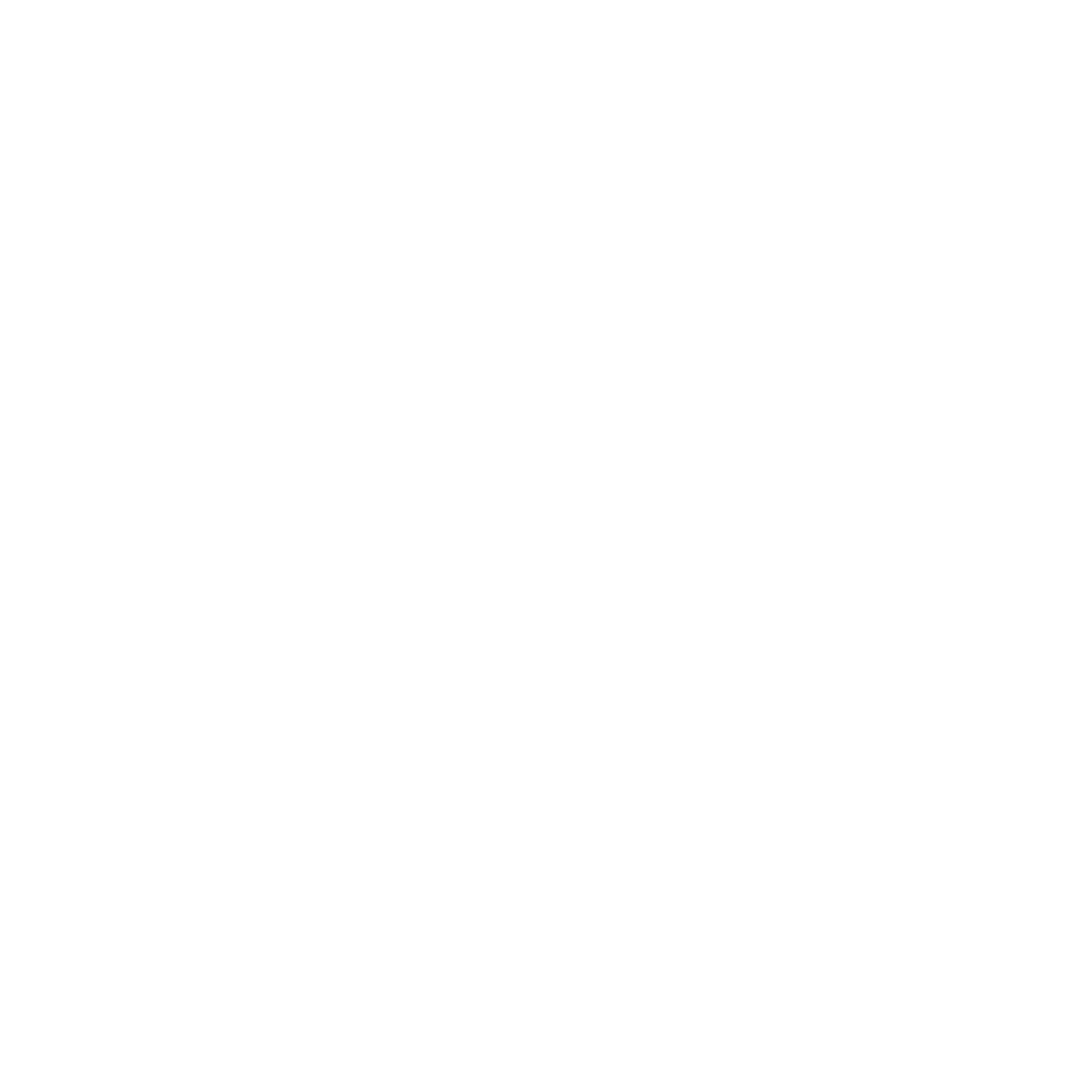 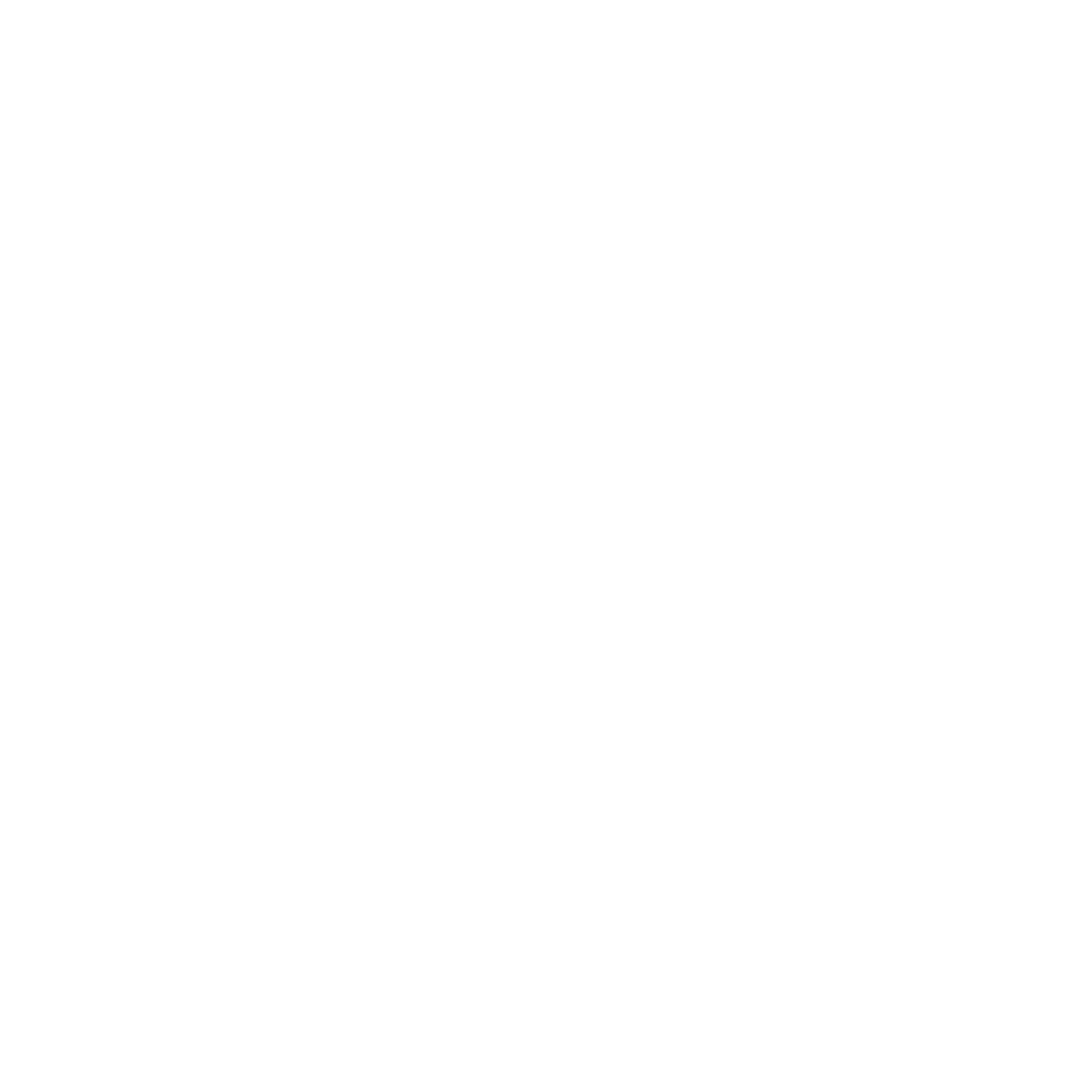 Mentorship / mentee
Network opportunities
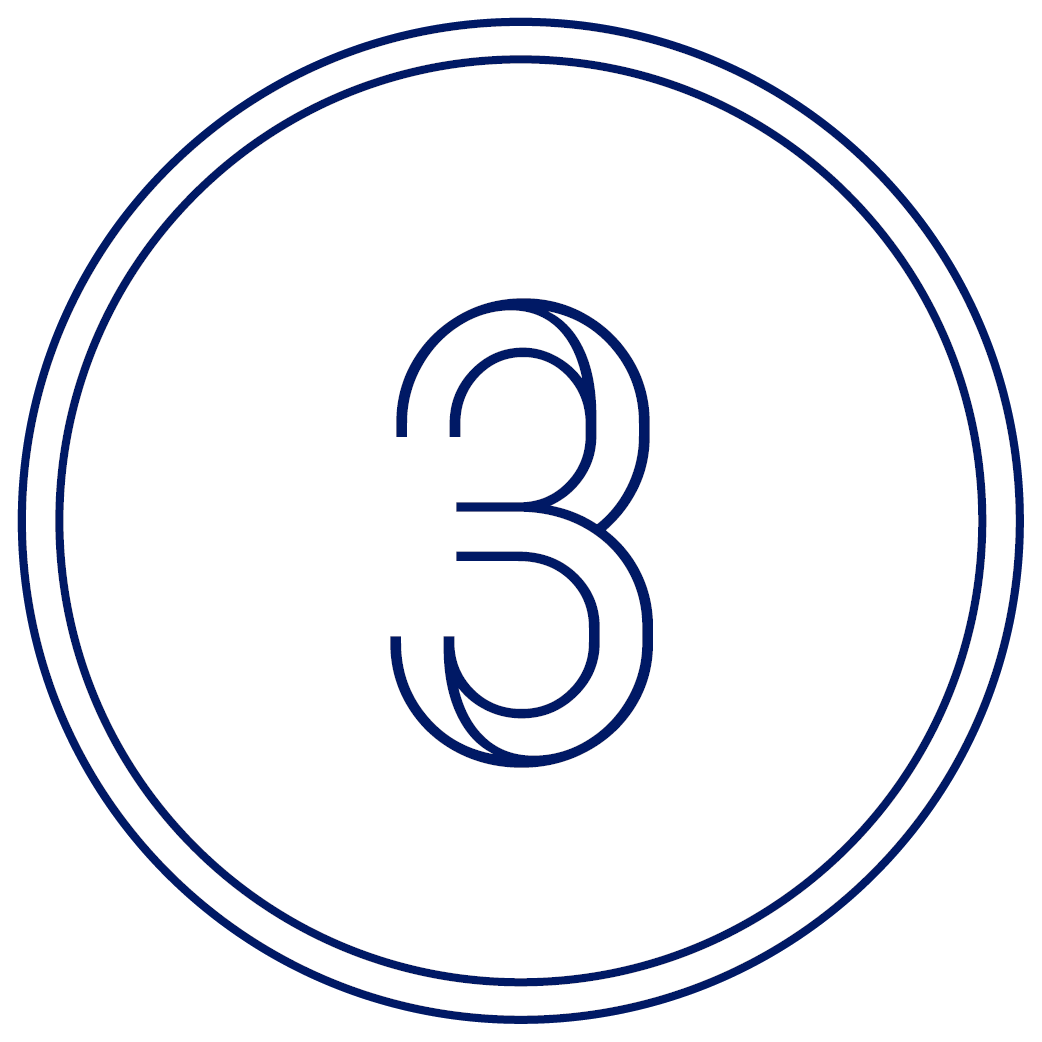 Grow your skills
Personal development
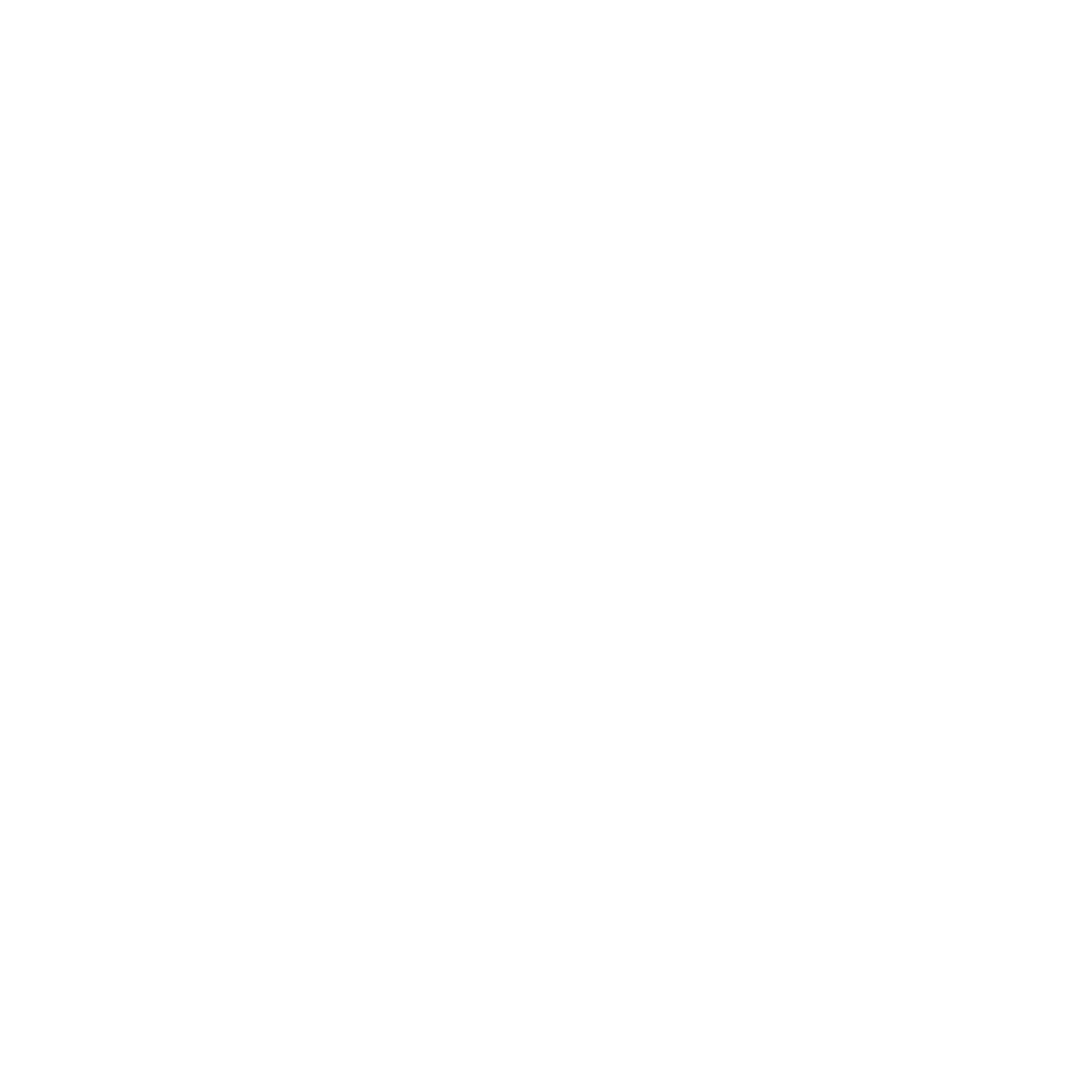 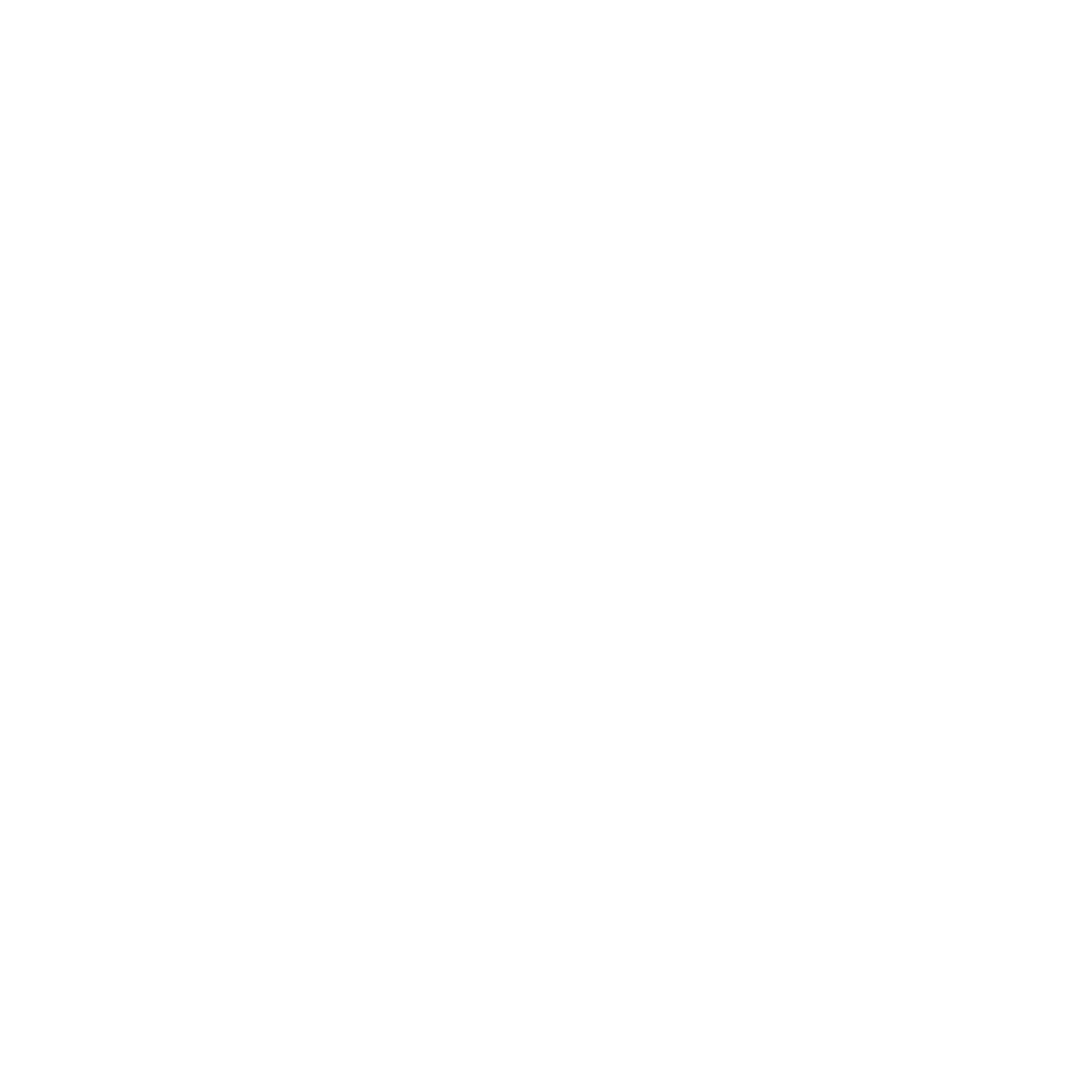 Career coaching
Courses
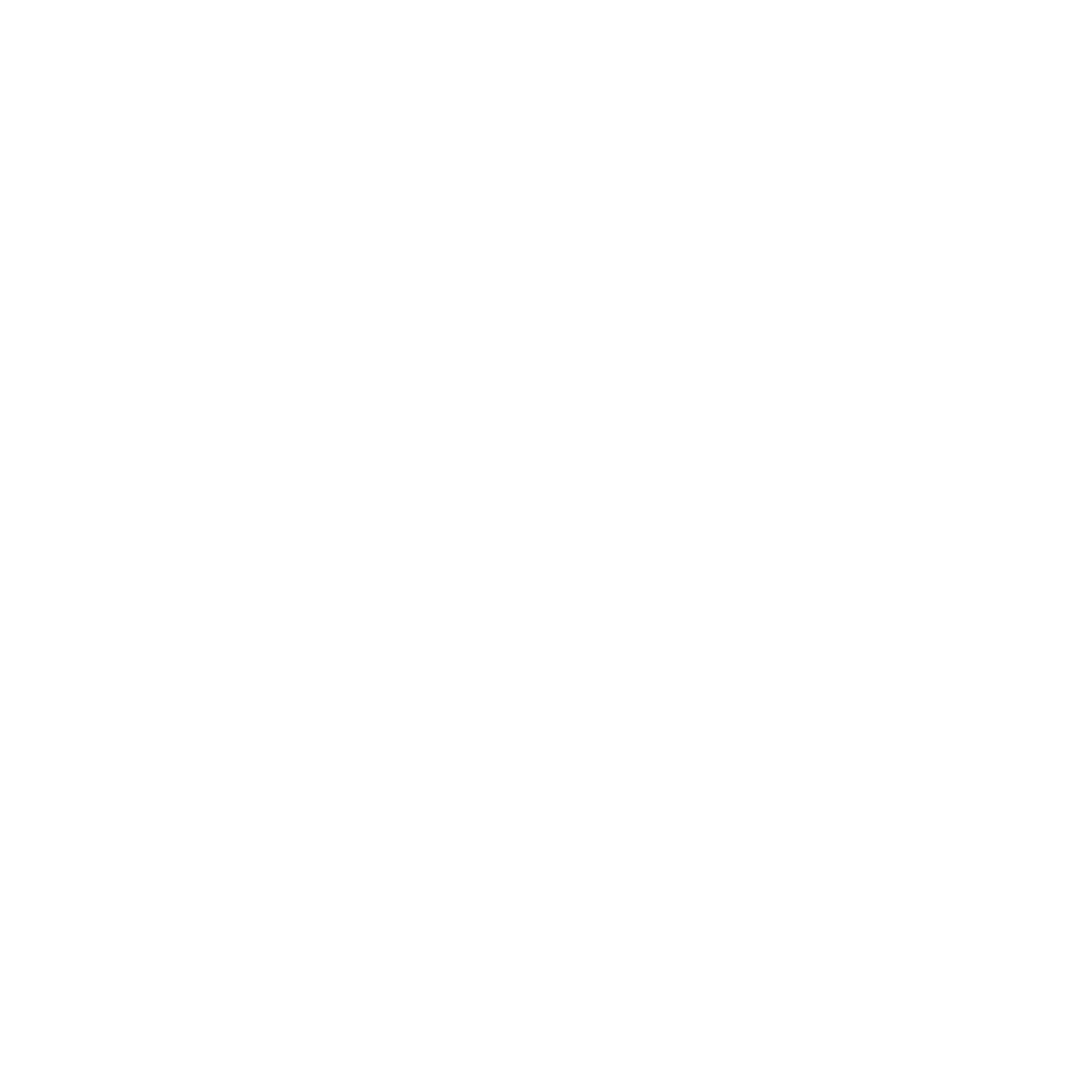 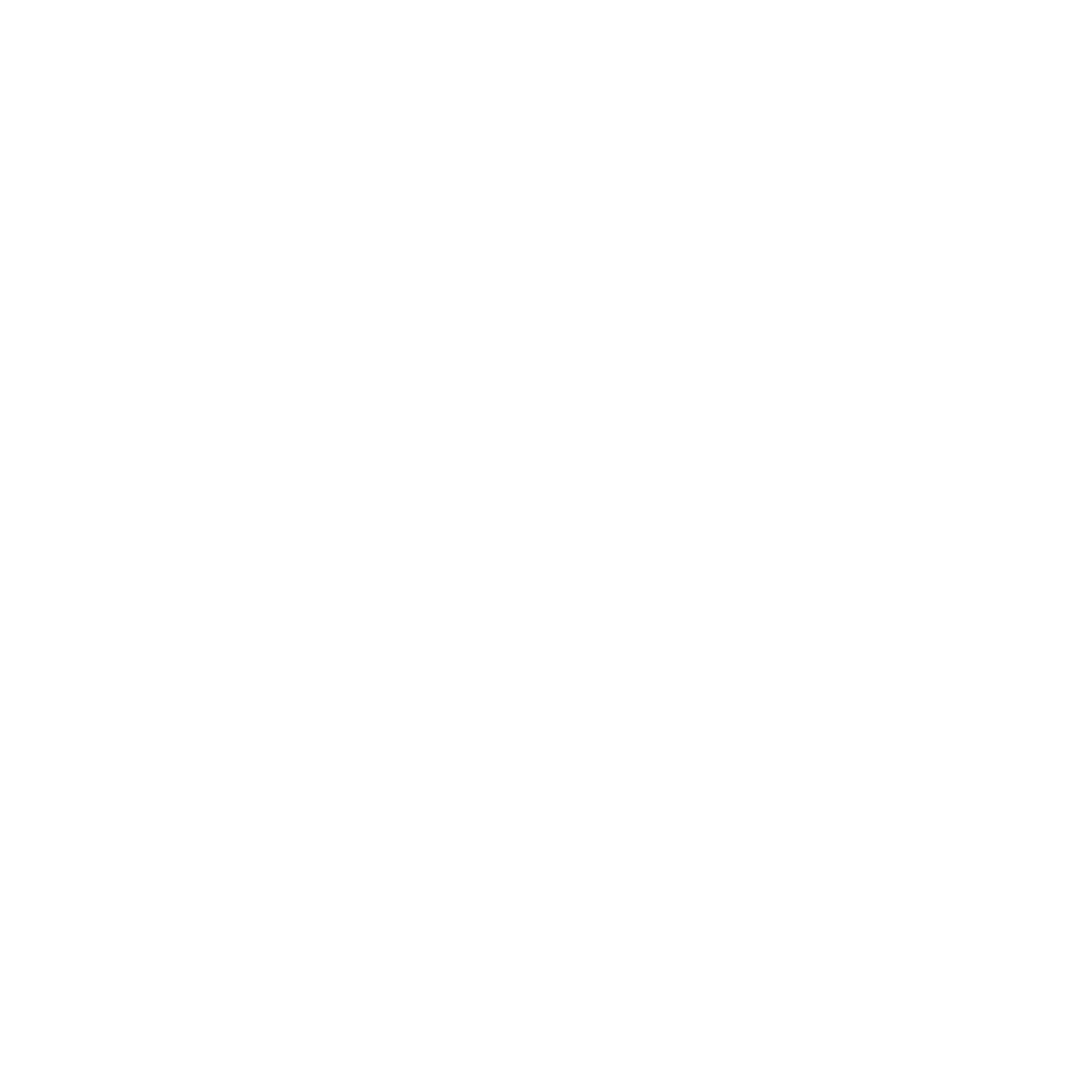 ECTS education
Online courses
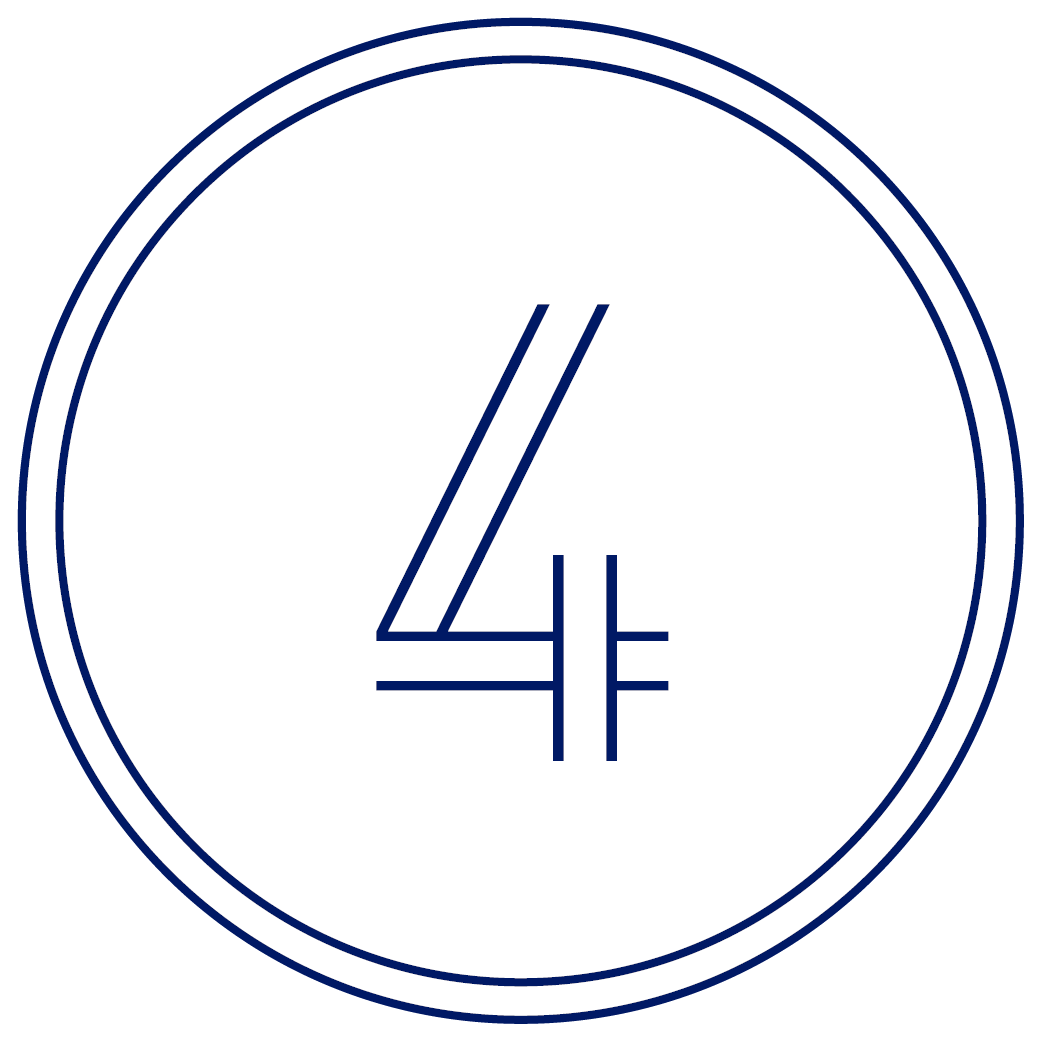 Use your benefits
Extra benefits
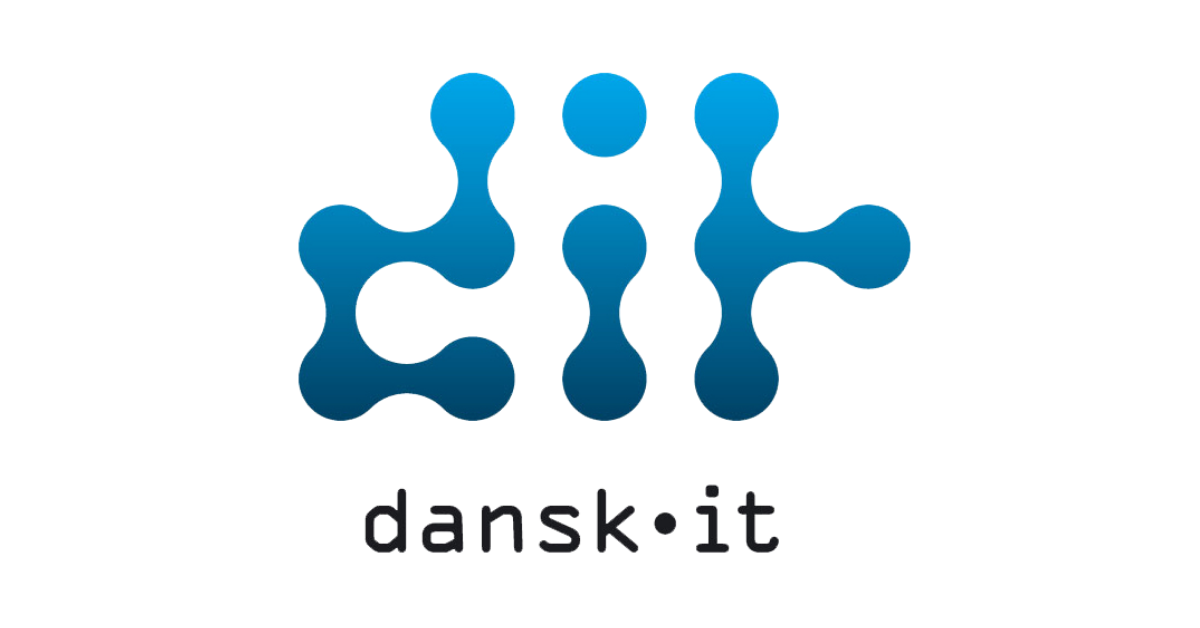 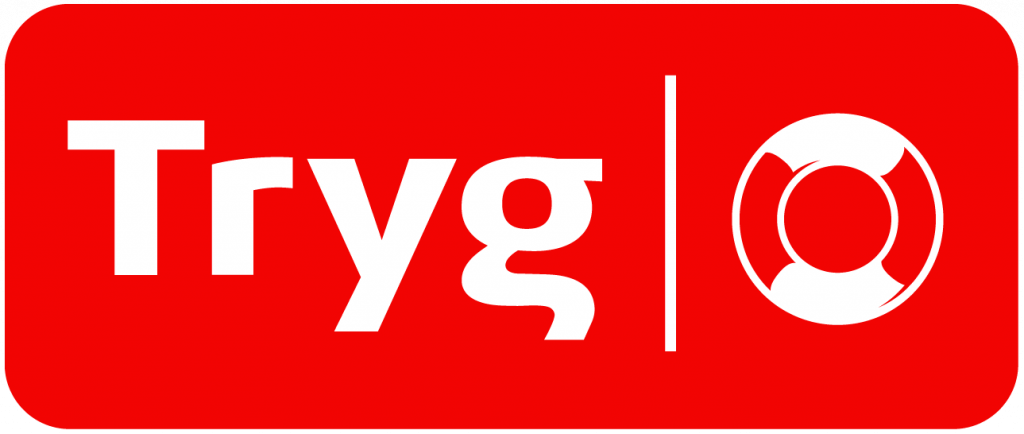 Dansk IT
Tryg insurance
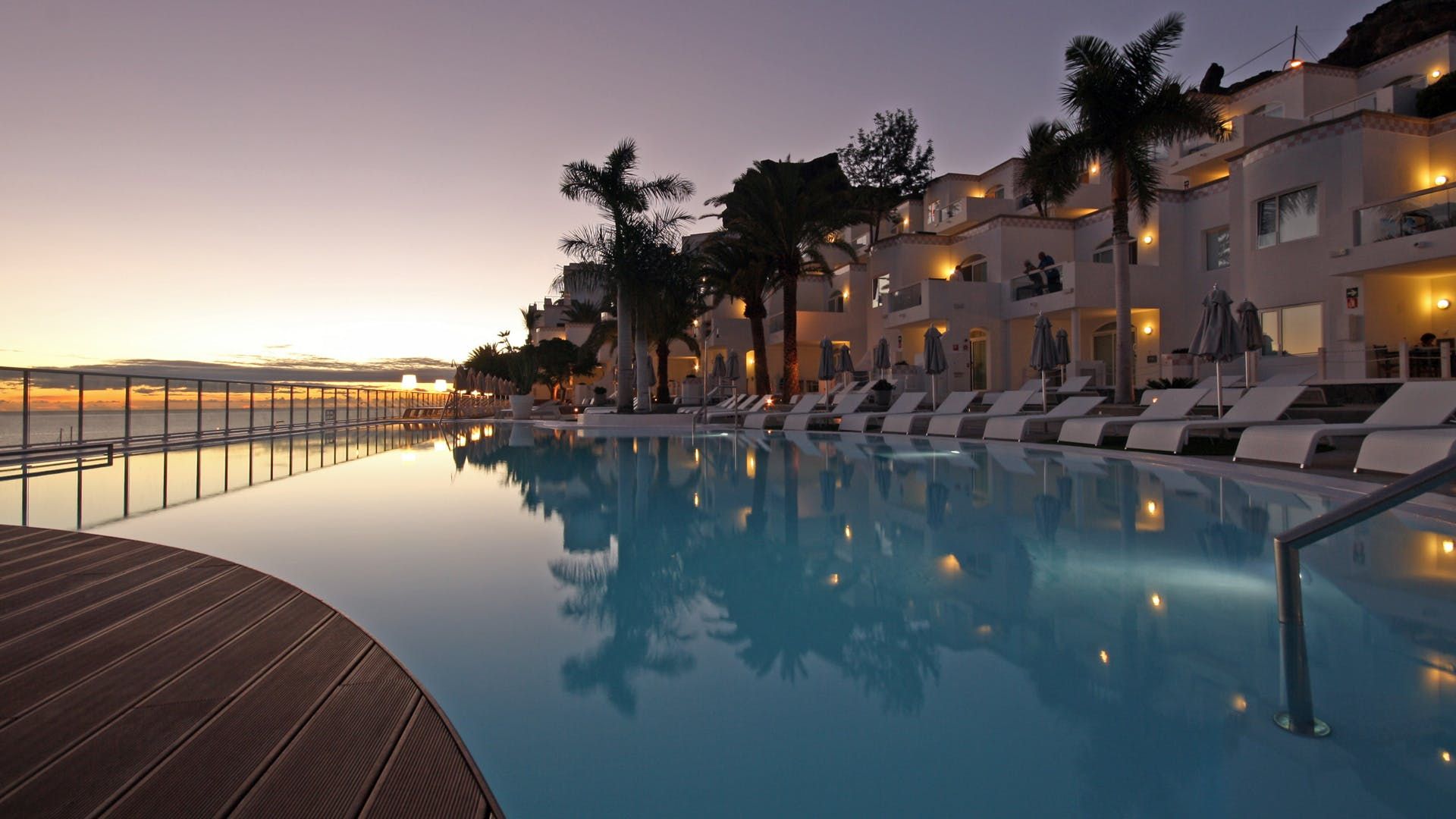 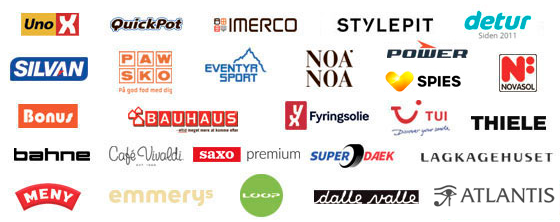 Forbrugsforeningen
Holiday houses
Sign up today!
First 3 months for free
Monthly price: 260 DKK (less than 180 DKK after tax)

Union/a-kasse somewhere else?- We will transfer your membership
Access to all events, legal coverage. coaching, networks, benefits, discounts w. more.
Hear more!
hverveservice@finansforbundet.dk
Phone: 32 66 13 70